Finland
https://www.youtube.com/watch?v=oZkPgsGLnP4
PISA
Before 1970s – American style system 

First PISA test (2000) – Overall top country

Second PISA test (2003) – Overall top country
2. Singapore
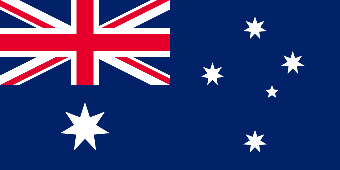 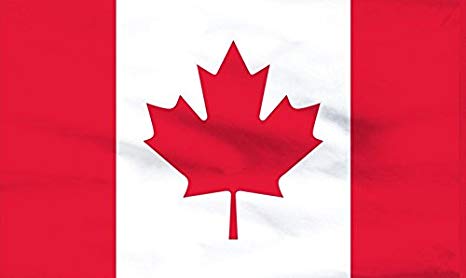 6. Canada
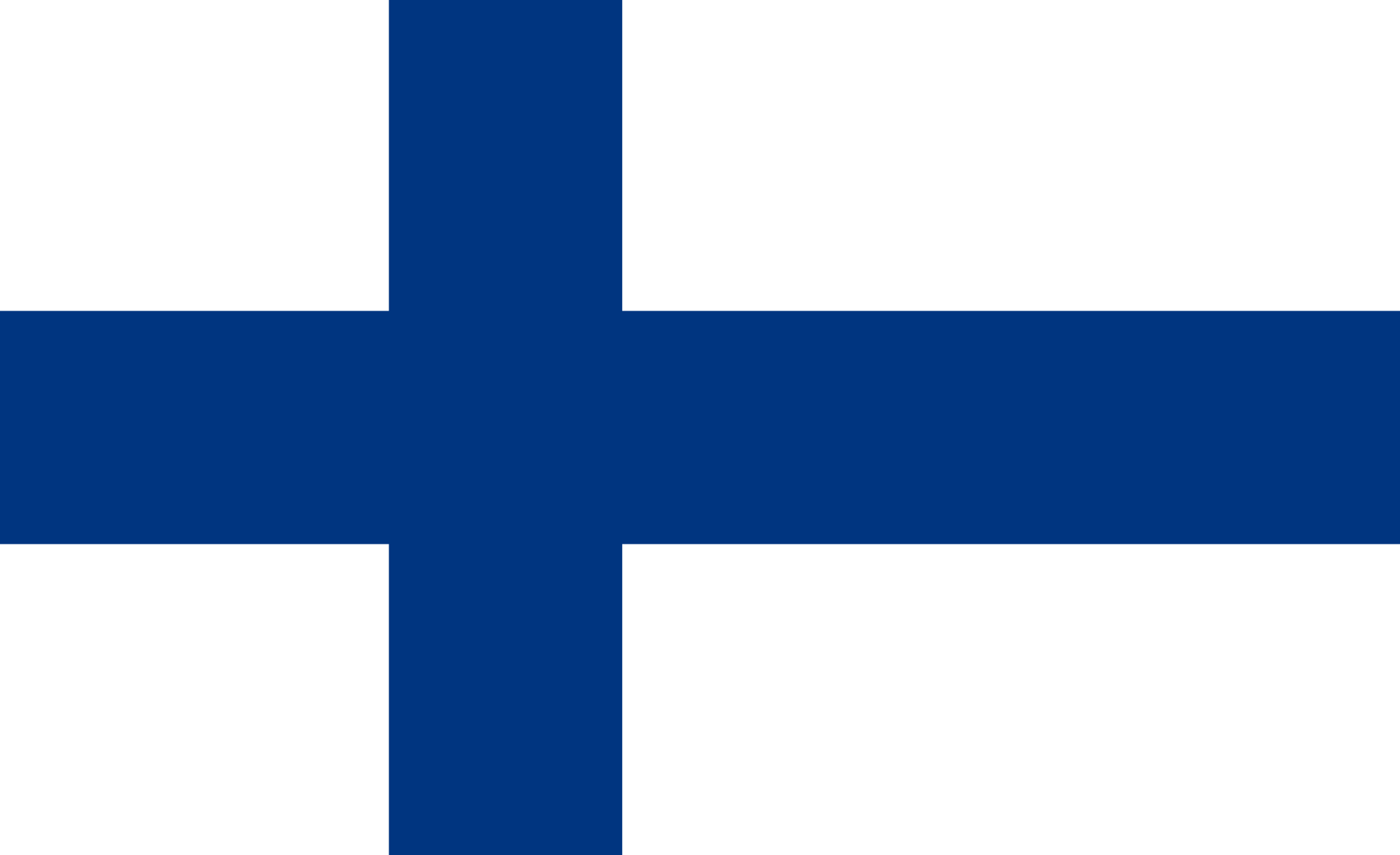 7. Finland
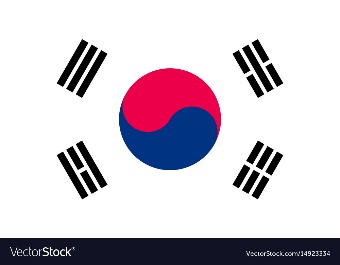 Reading
9. Korea
2018 PISA Results
12. New Zealand
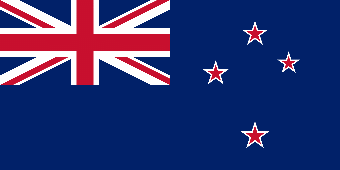 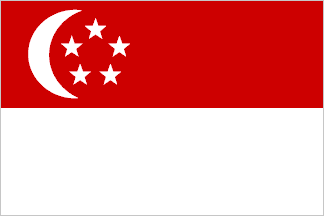 13. United States
14. United Kingdom
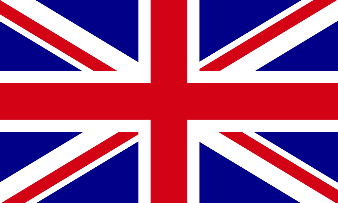 16. Australia
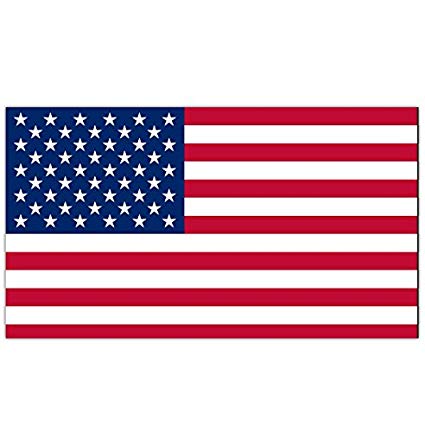 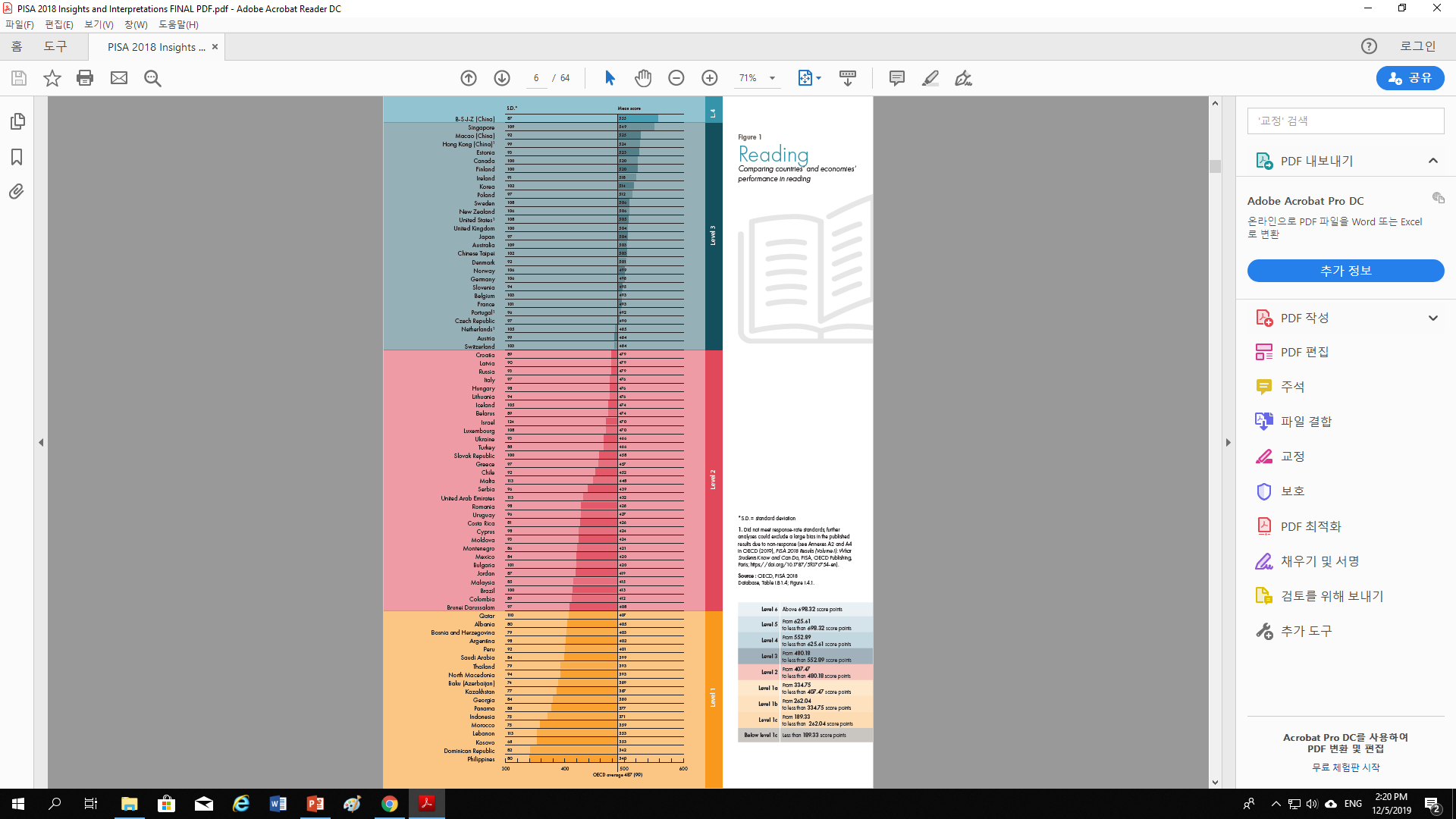 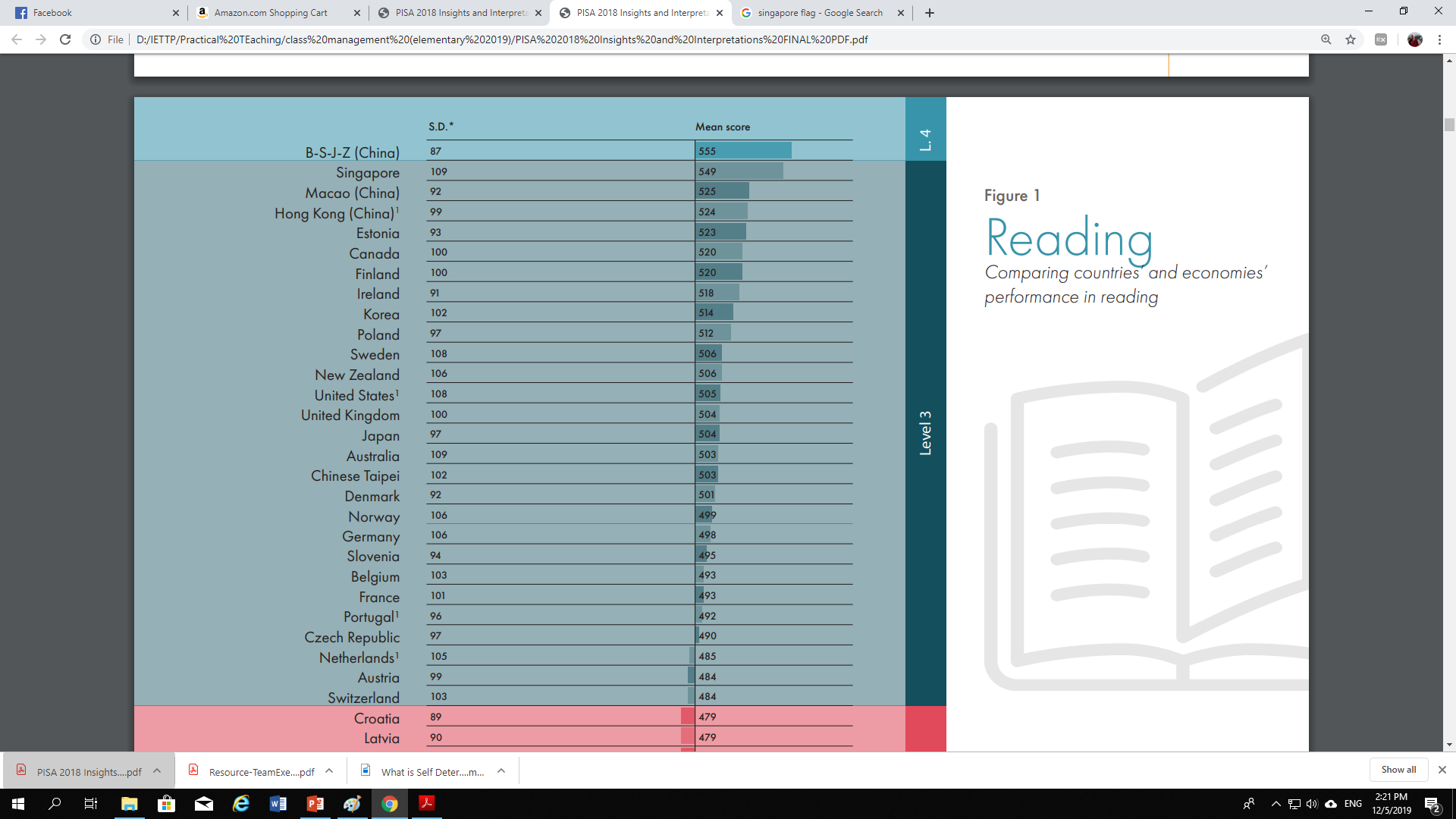 2. Singapore
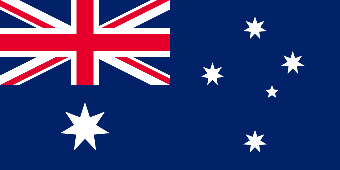 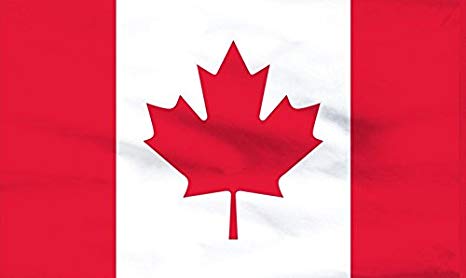 6. Korea
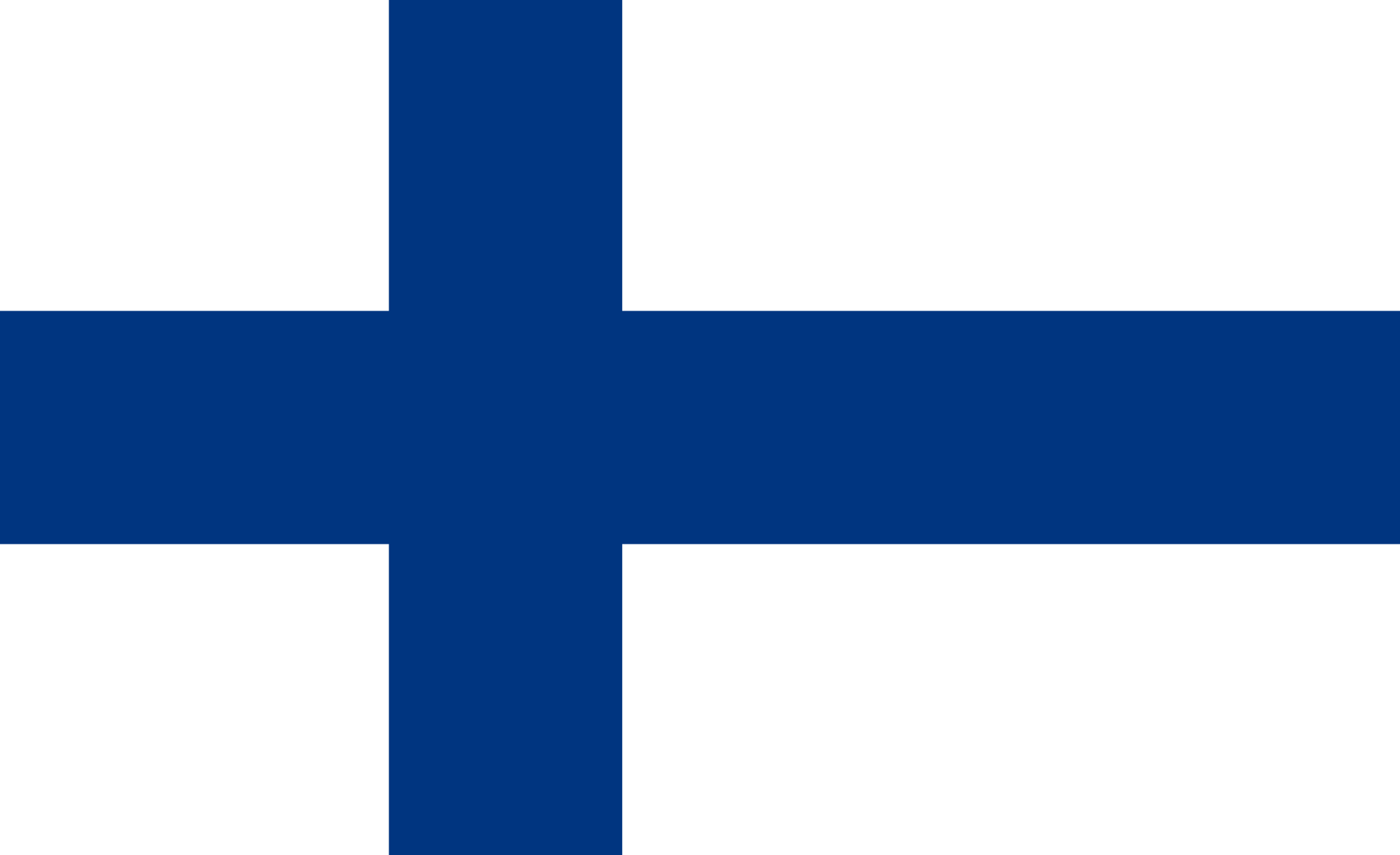 11. Canada
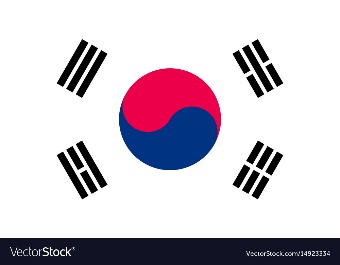 15. Finland
Mathematics
2018 PISA Results
17. United Kingdom
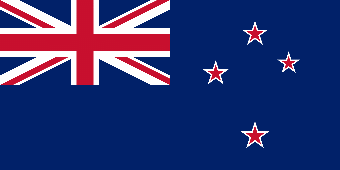 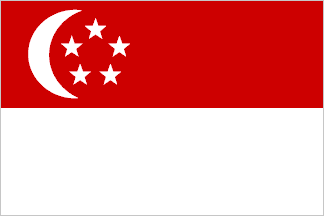 26. New Zealand
28. Australia
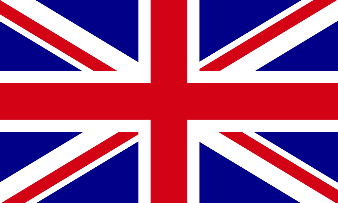 36. United States
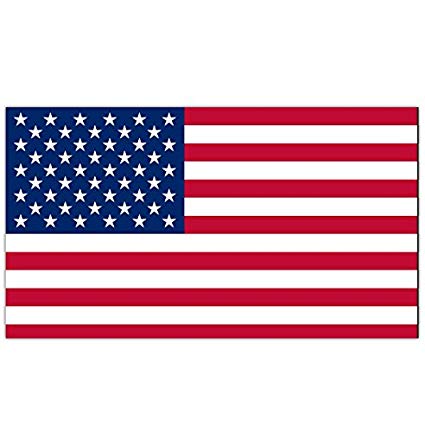 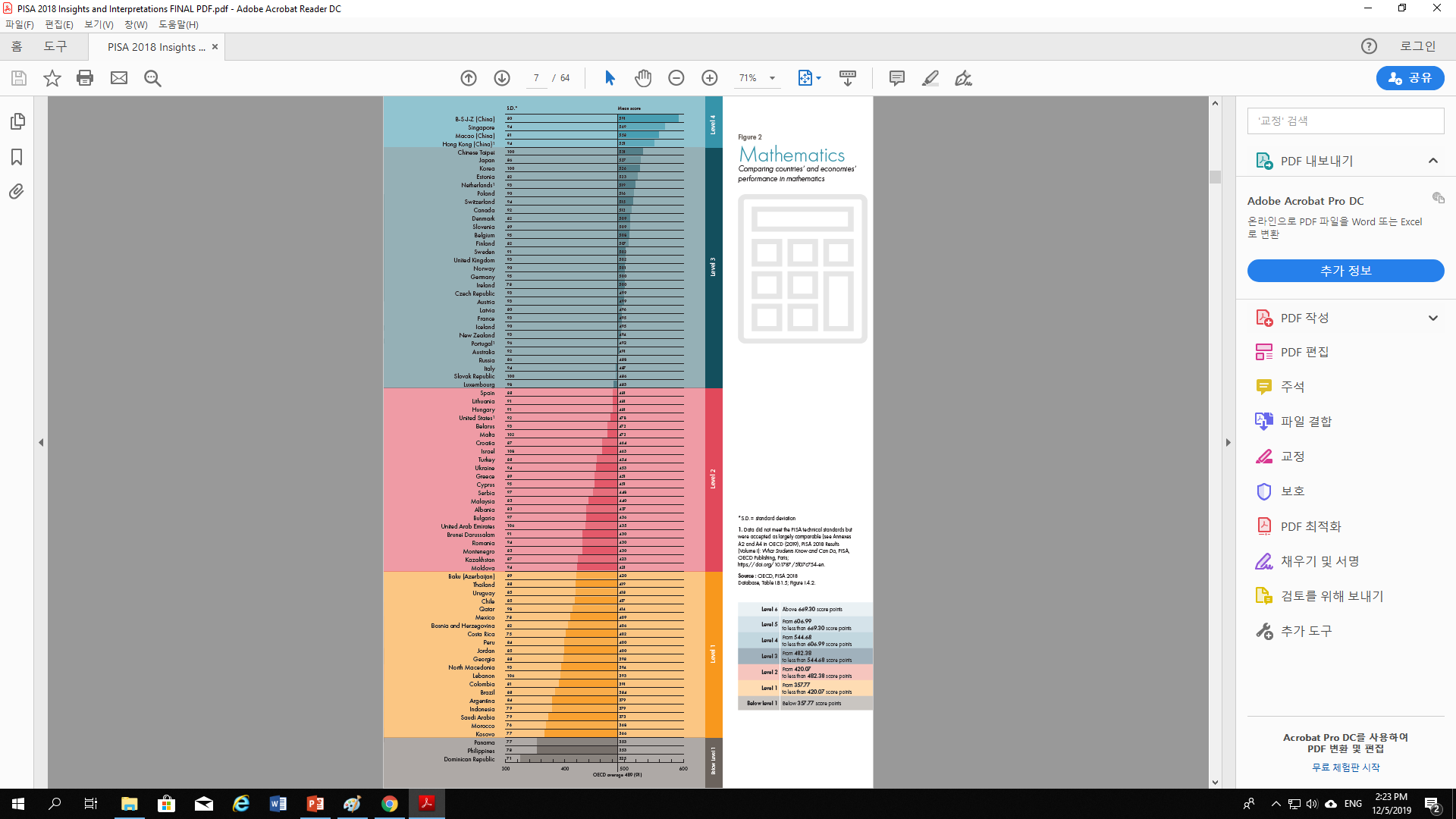 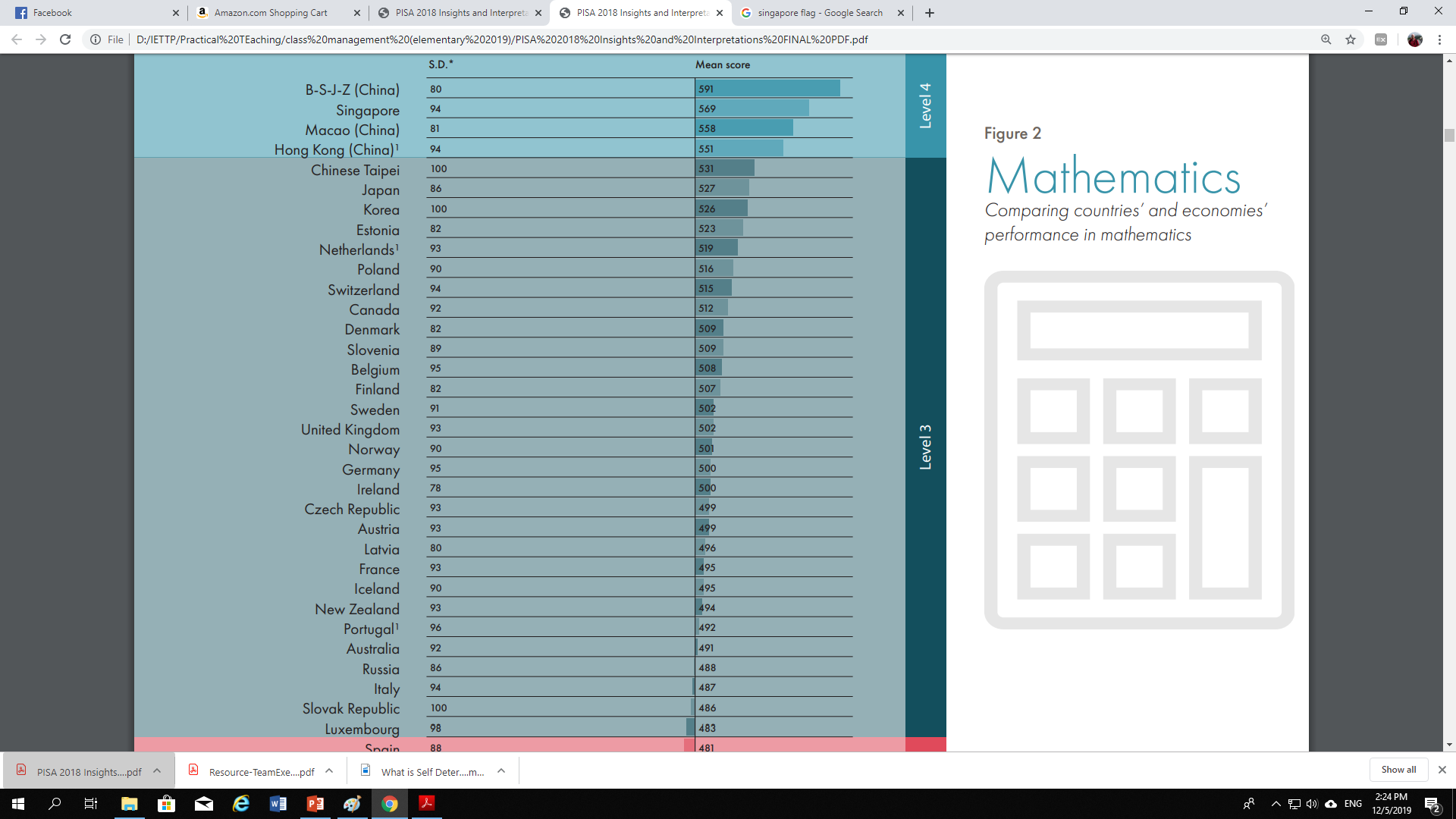 2. Singapore
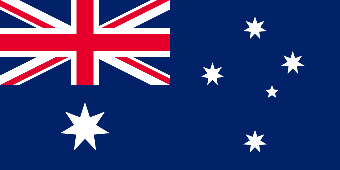 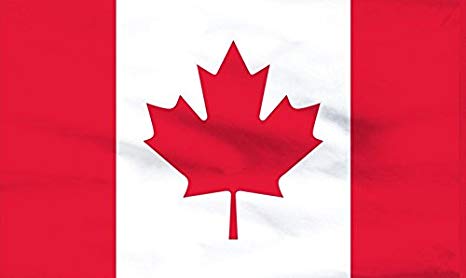 6. Finland
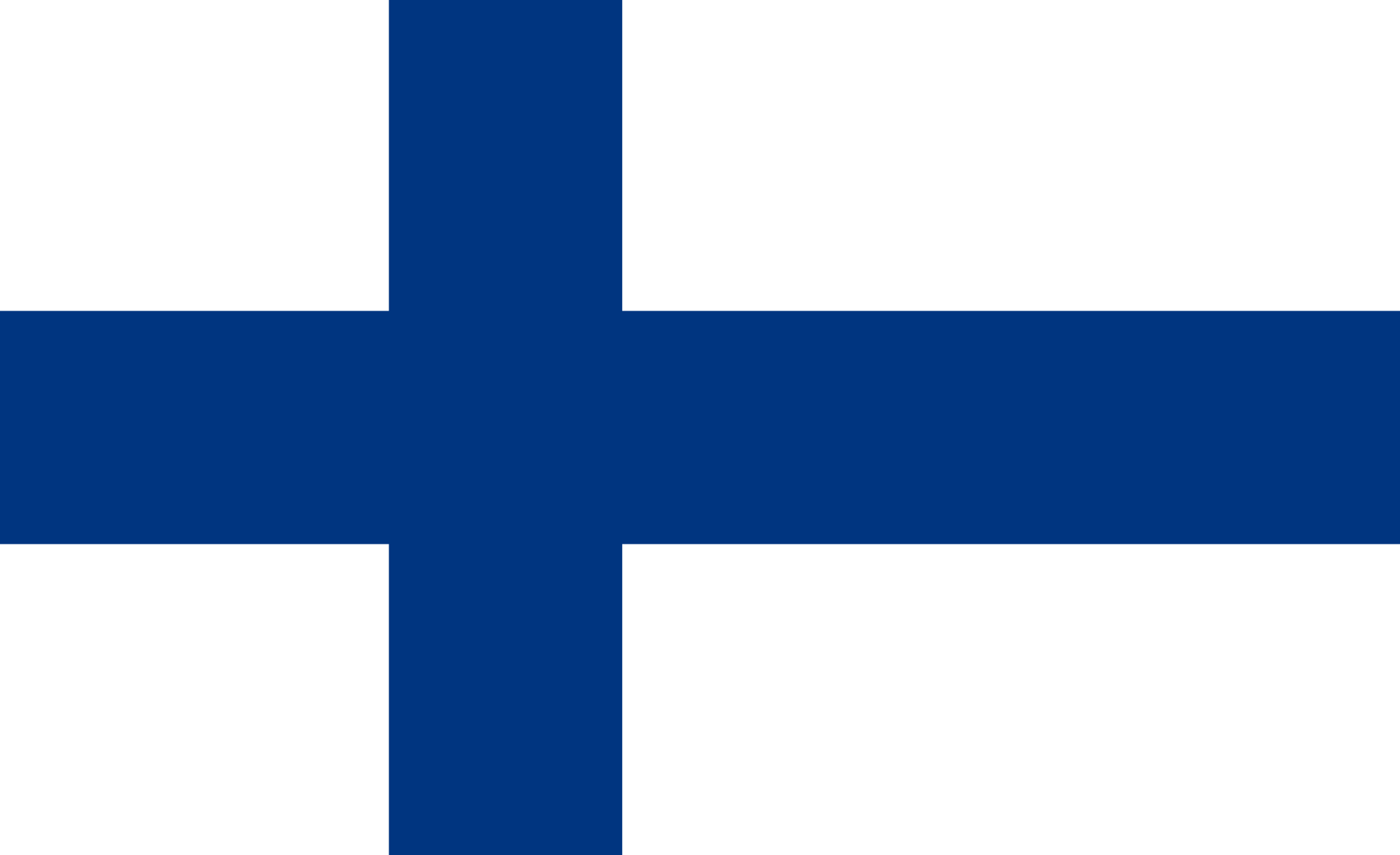 7. Korea
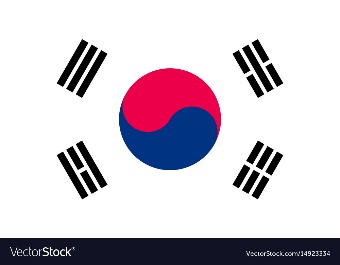 Science
8. Canada
2018 PISA Results
12. New Zealand
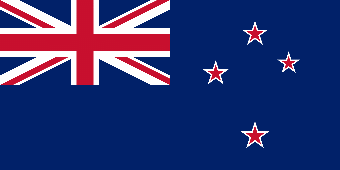 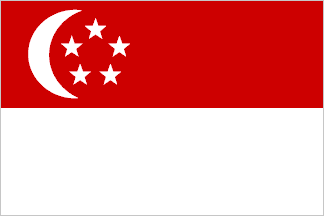 14. United Kingdom
17. Australia
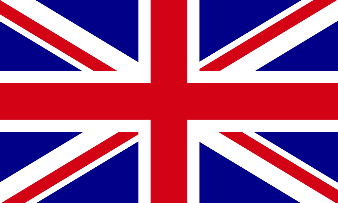 18. United States
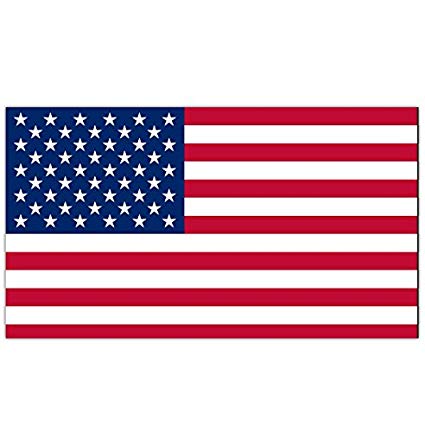 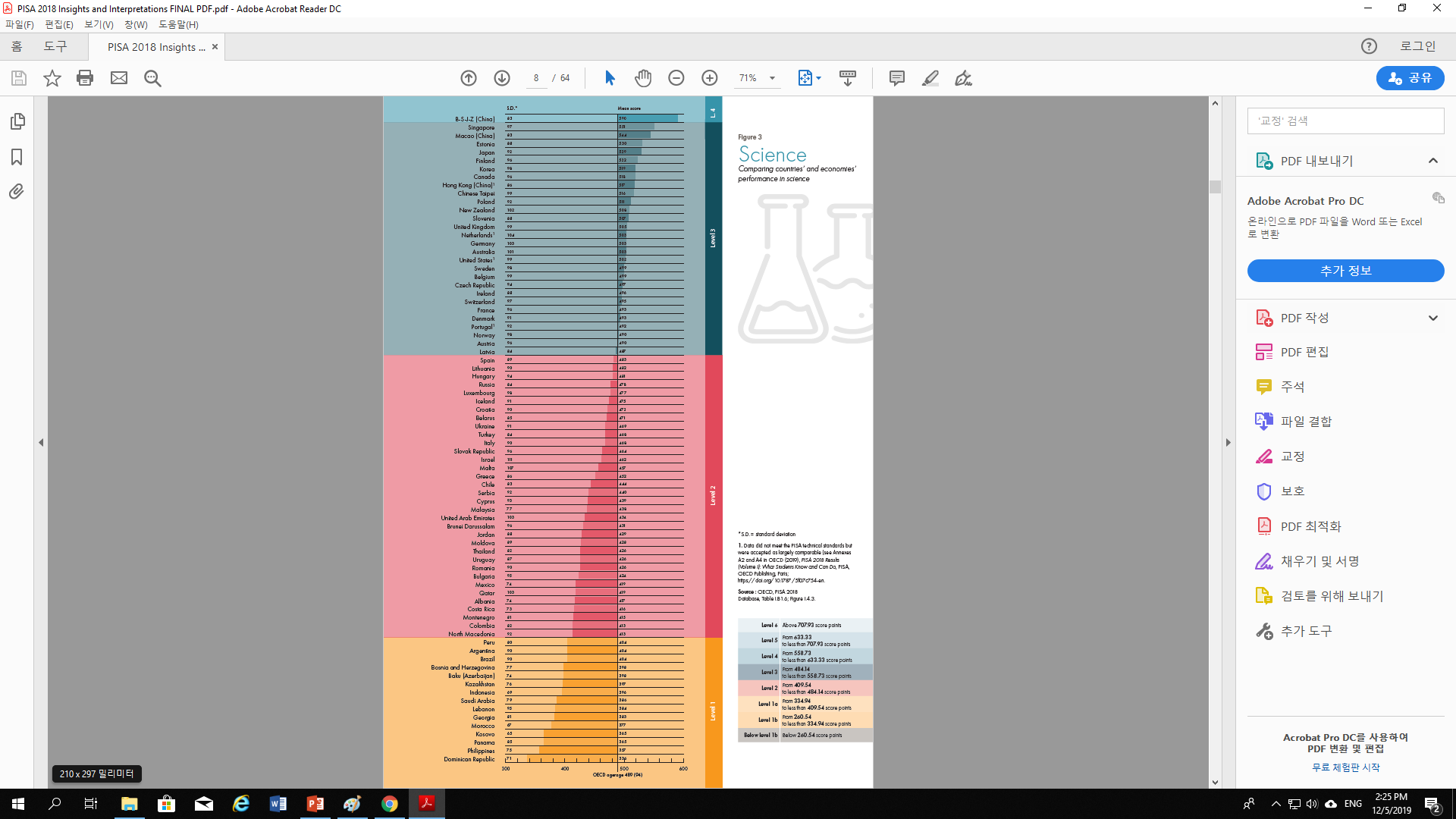 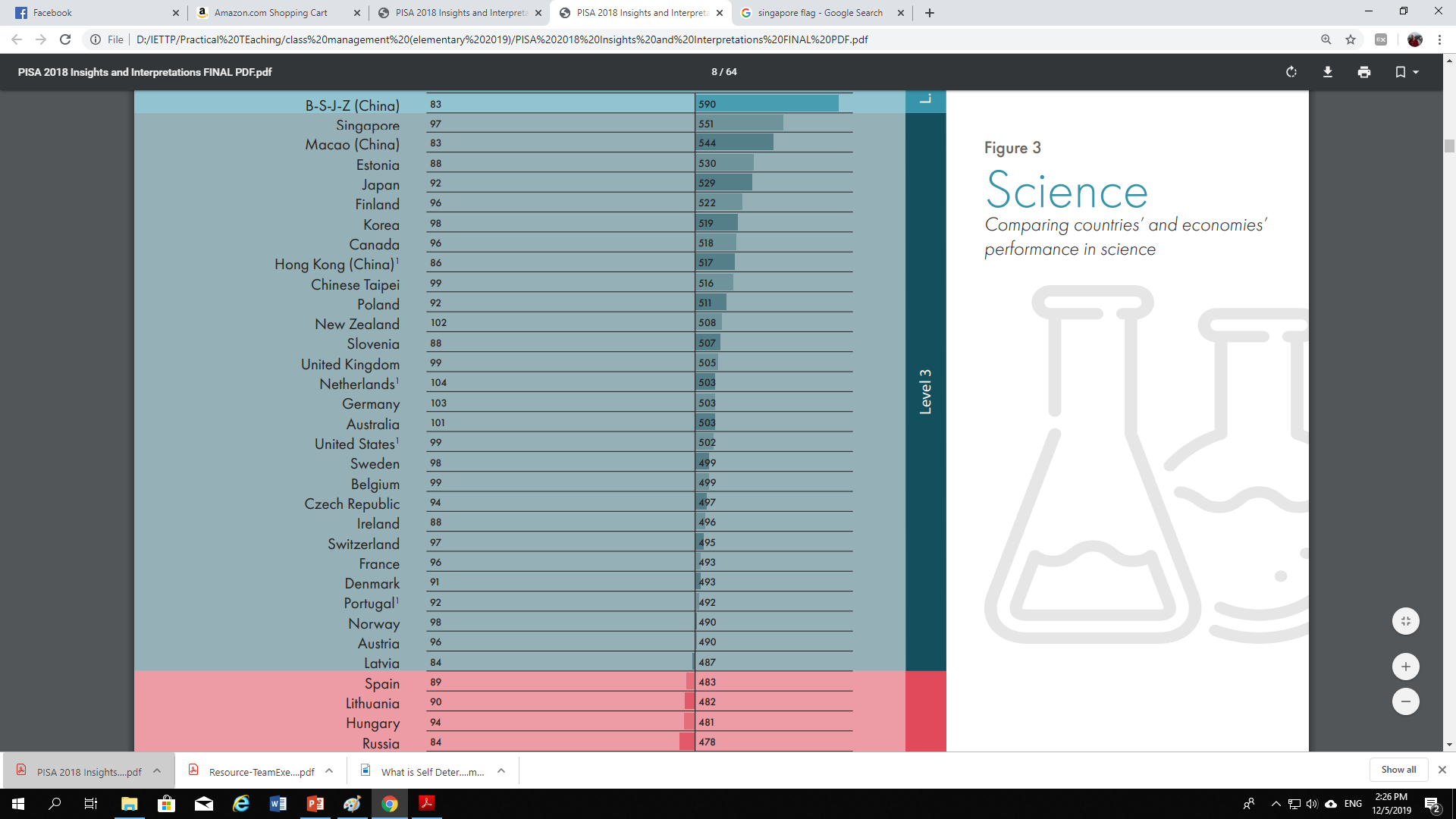 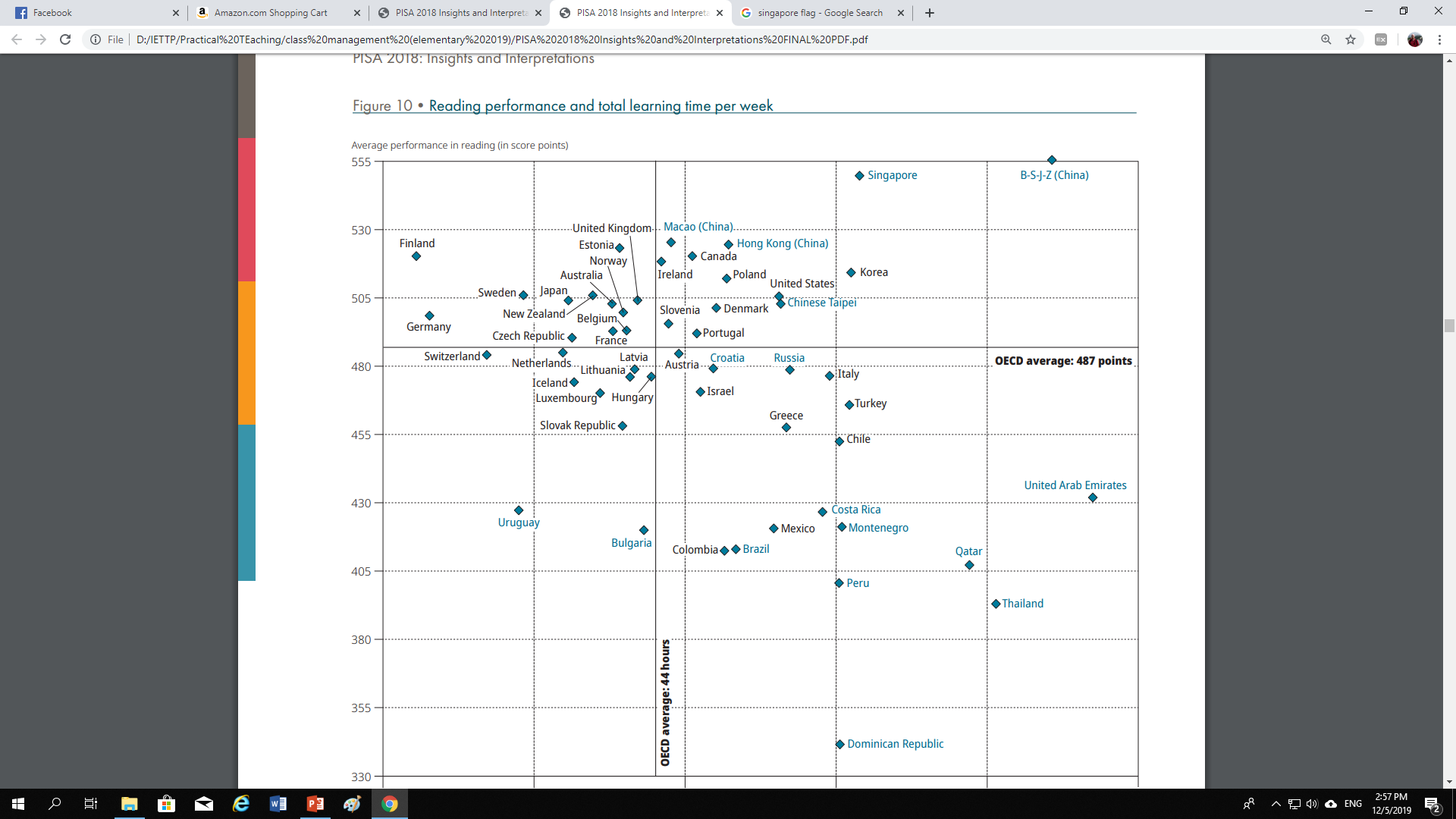 4. Singapore
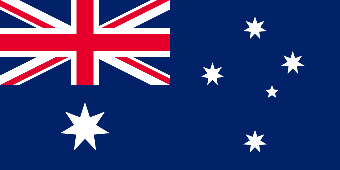 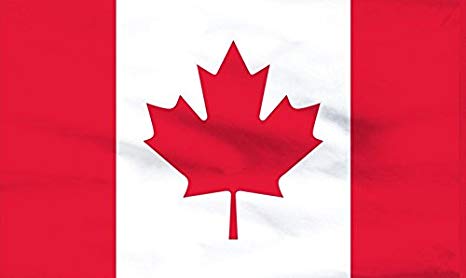 8. Finland
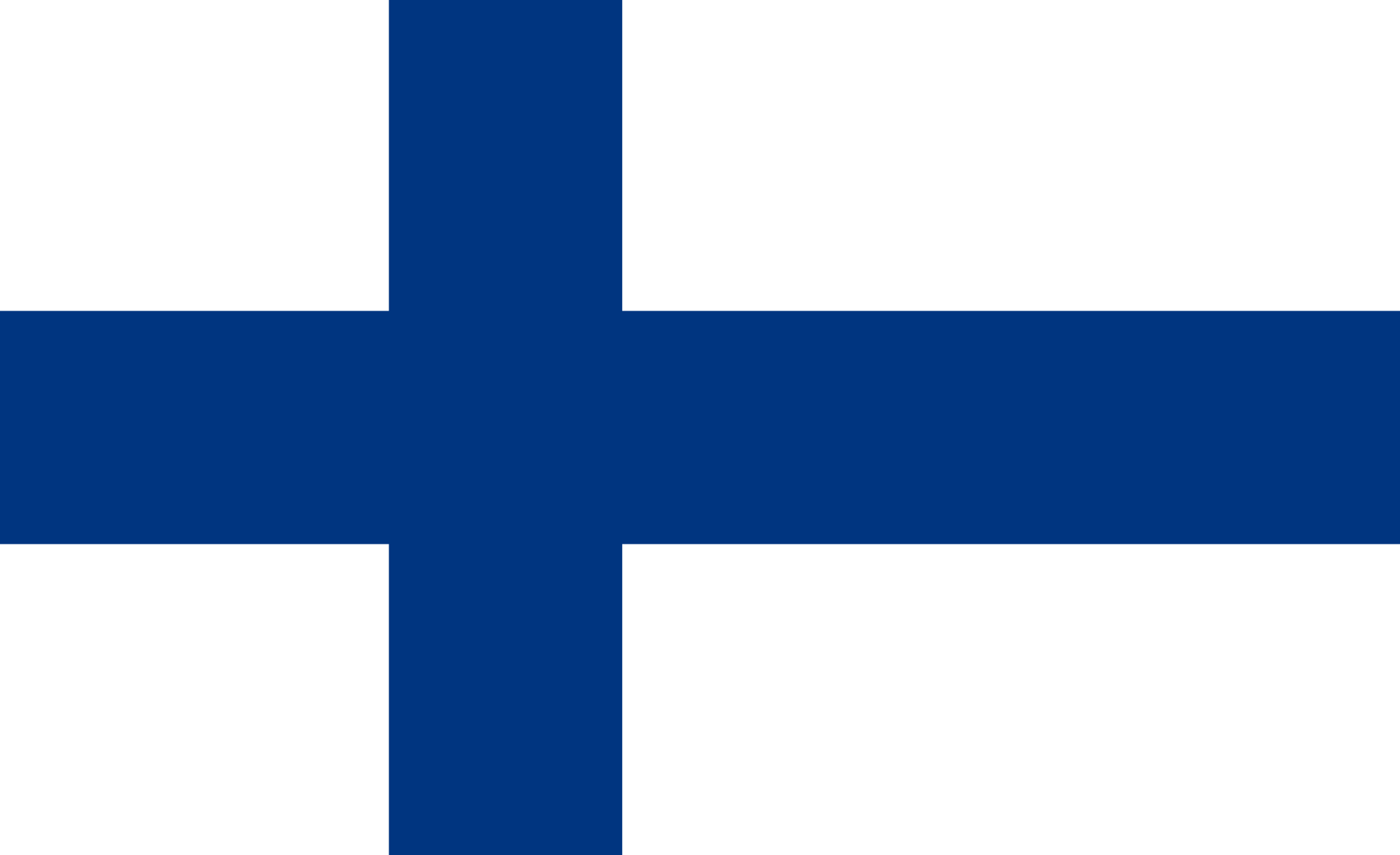 11. Canada
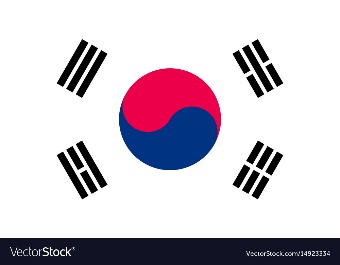 15. Australia
Quality of Life
2019 Internations
16. New Zealand
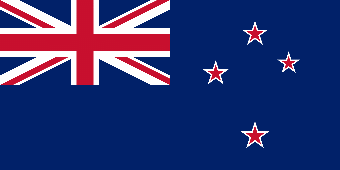 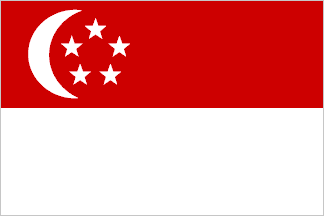 37. Korea
44. United States
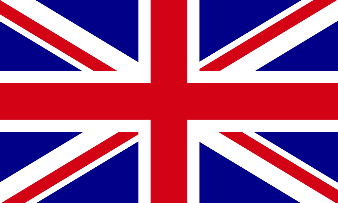 48. United Kingdom
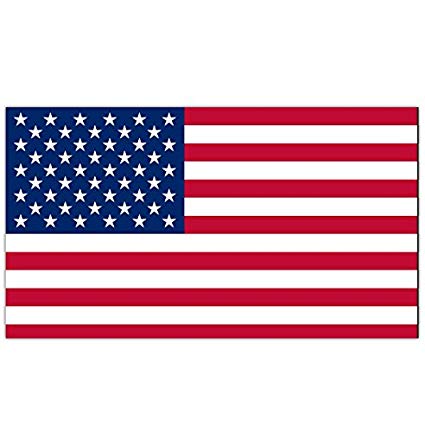 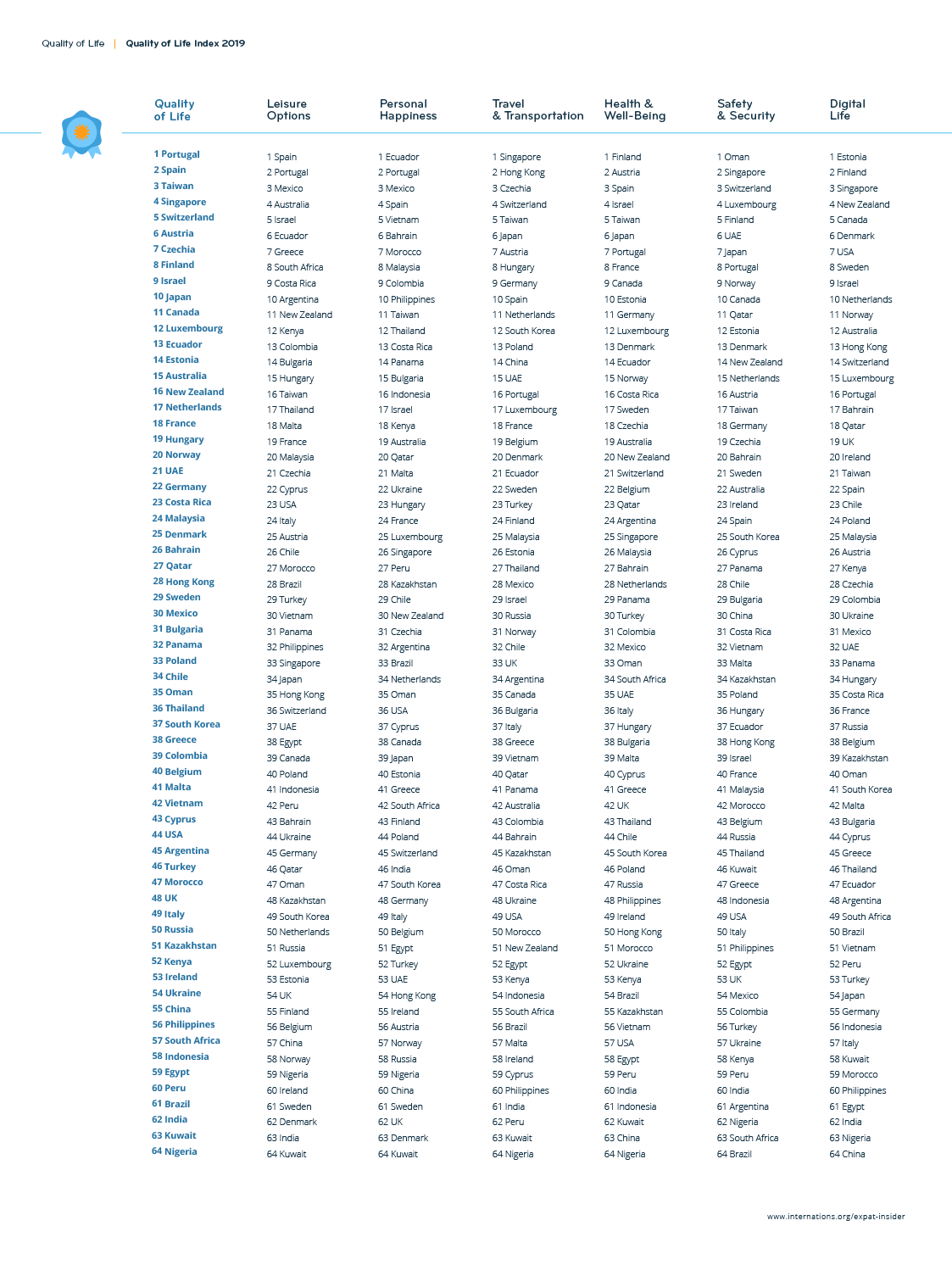 2. Australia
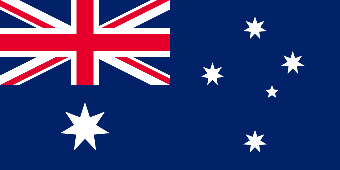 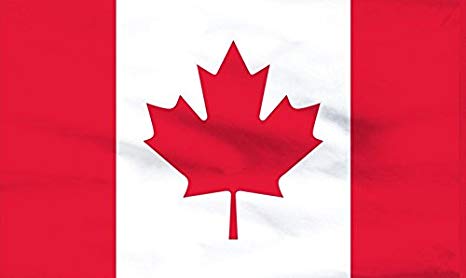 6. Singapore
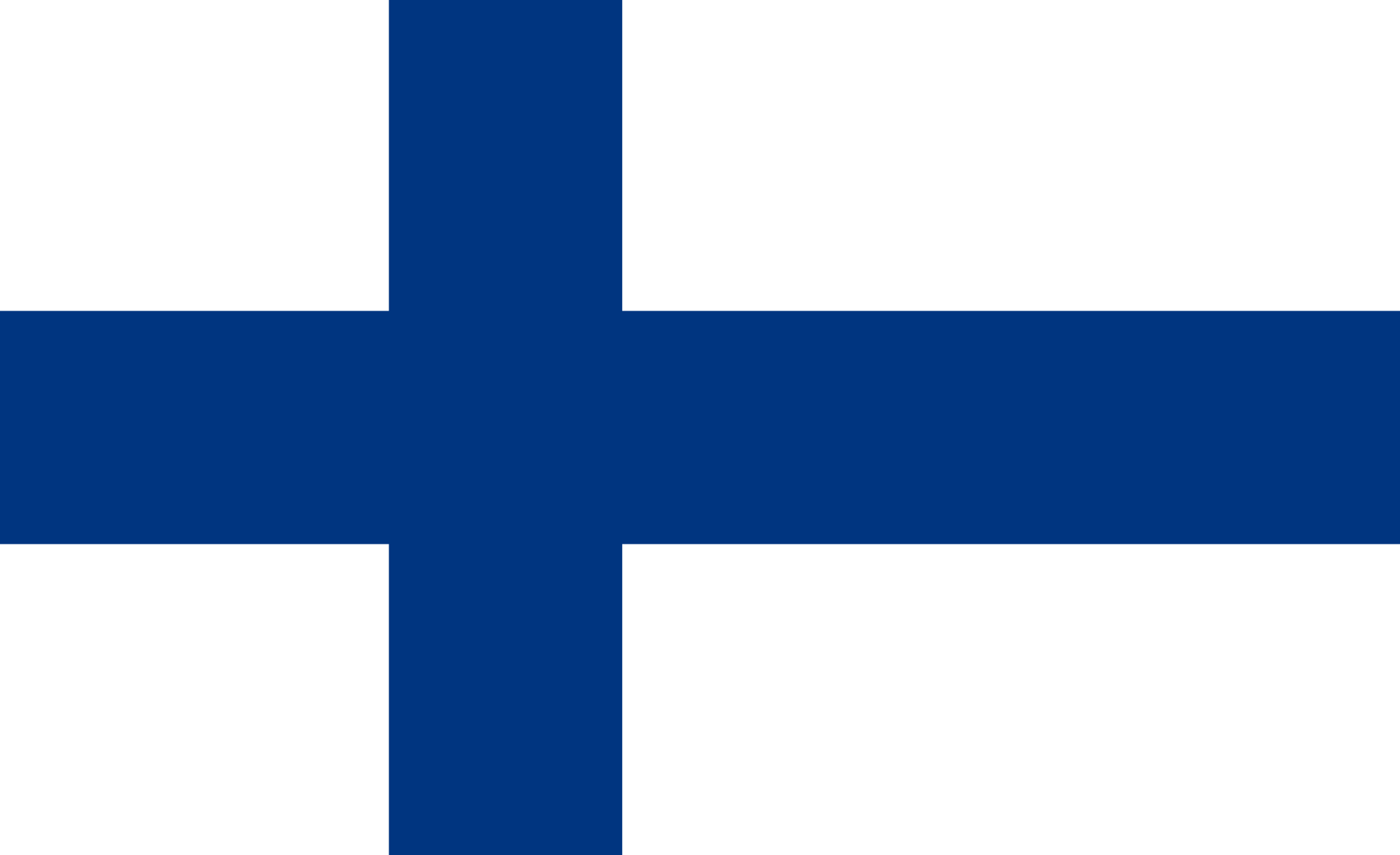 7. New Zealand
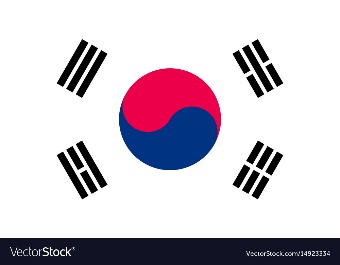 9. Canada
Quality of Life
2013 Economist Intelligence Unit
11. Finland
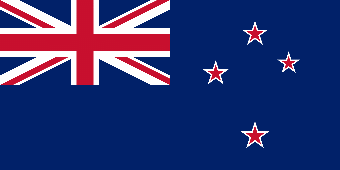 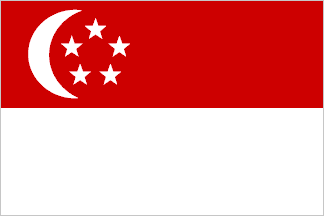 16. United States
19. Korea
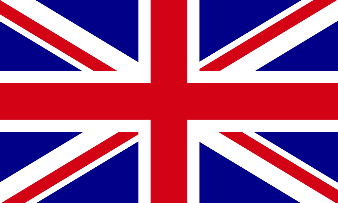 27. United Kingdom
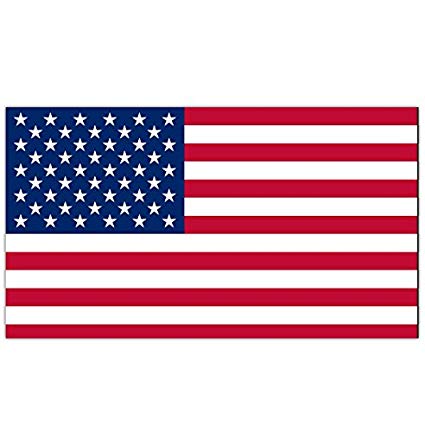 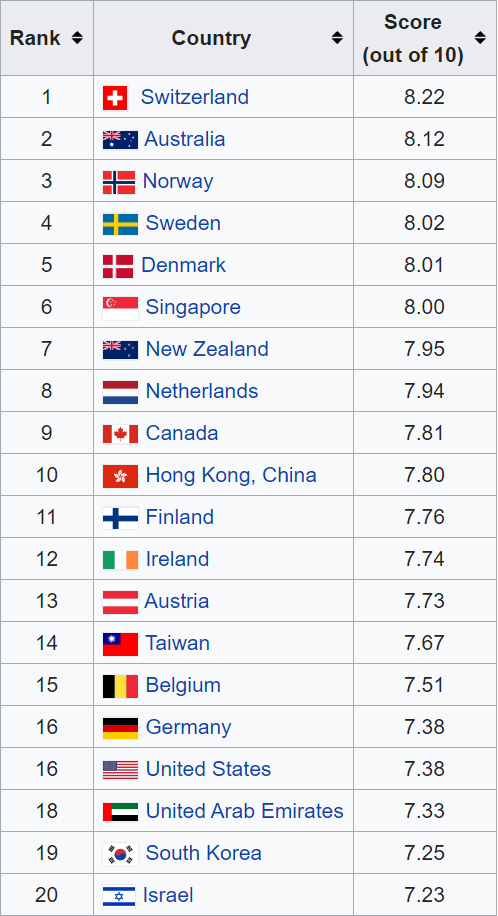 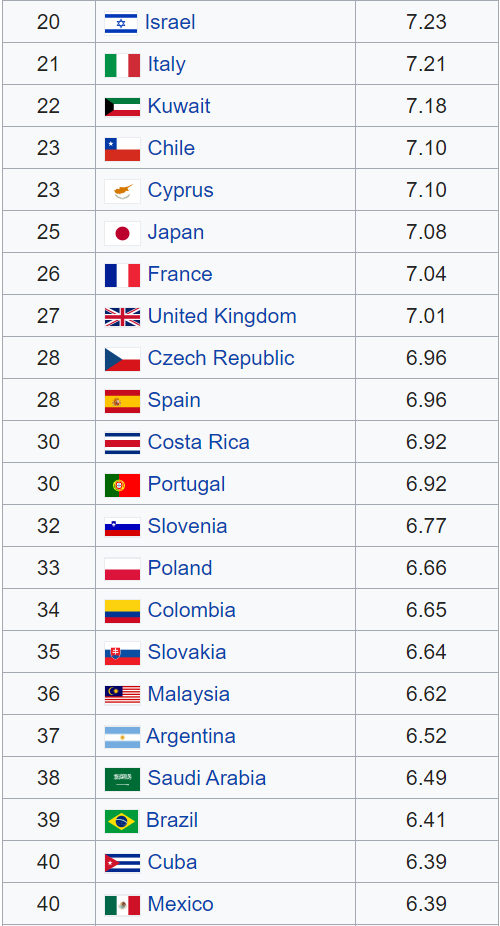 True / False
Finland’s Educational System
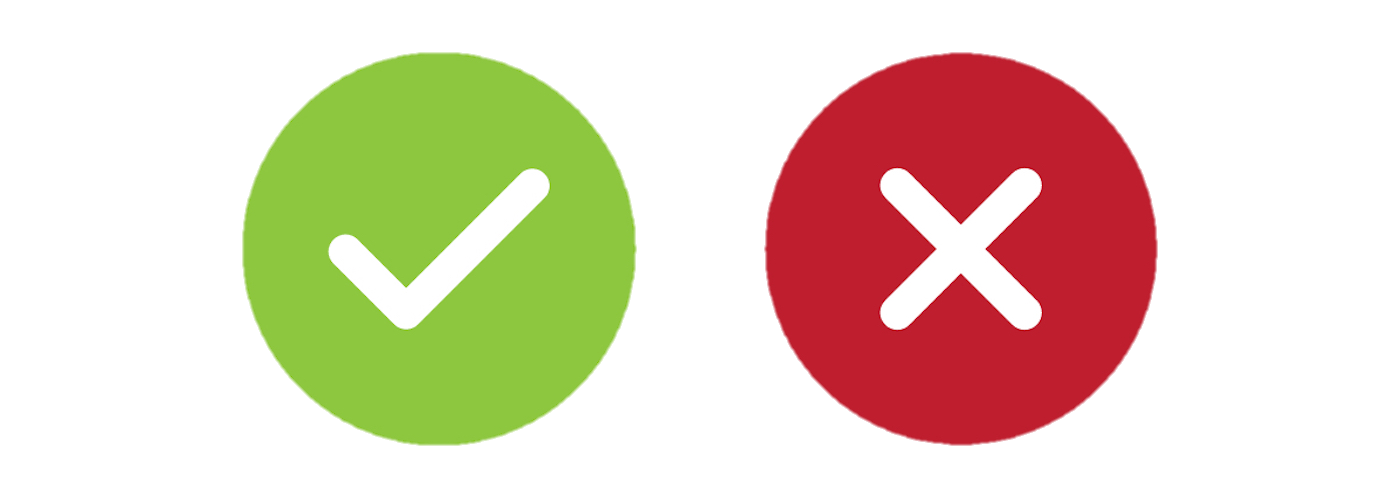 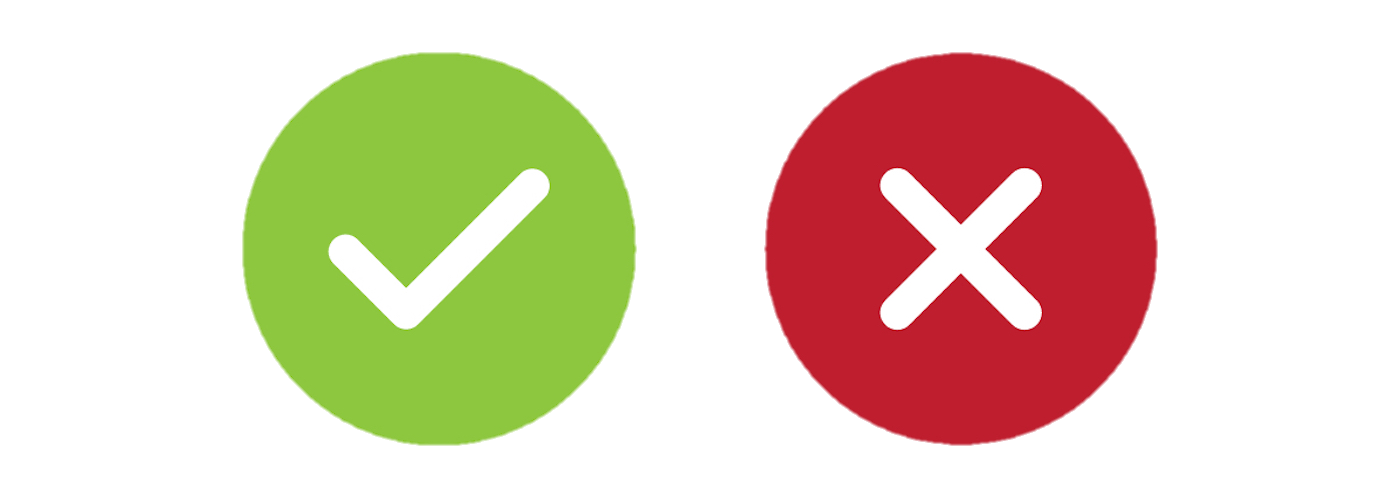 Finland’s Education System (True / False)
Students don’t start school until they are 7 years old.
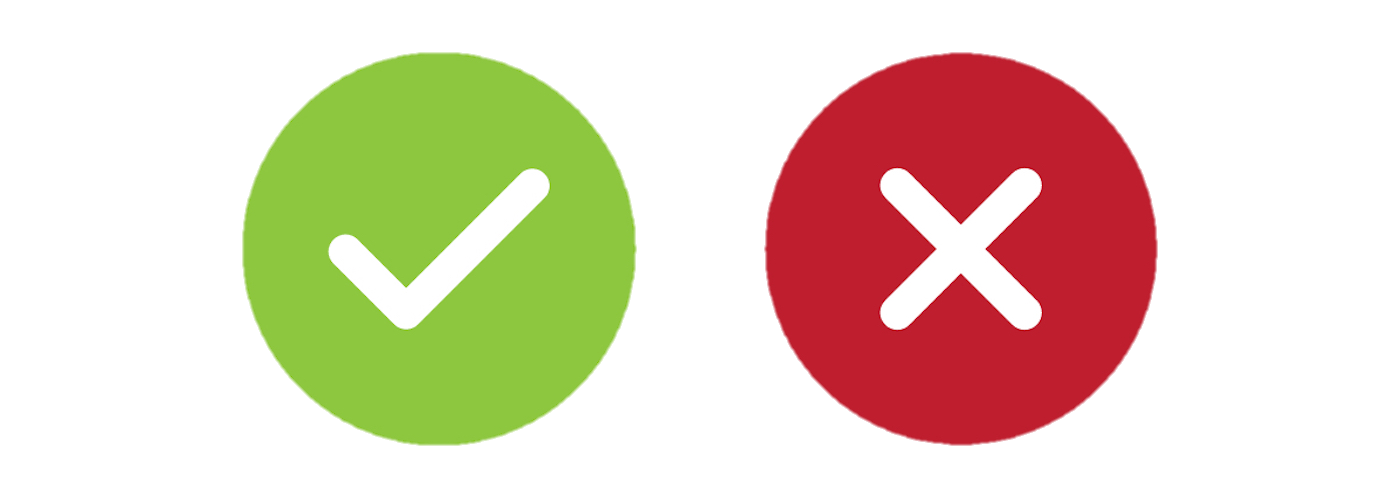 Additionally, classes don’t start until 9:00 – 9:45 and classes finish 2:00 – 2:45.
Of these 5 hours, 75 minutes is break time.
Finland’s Education System (True / False)
Students are not required to do homework
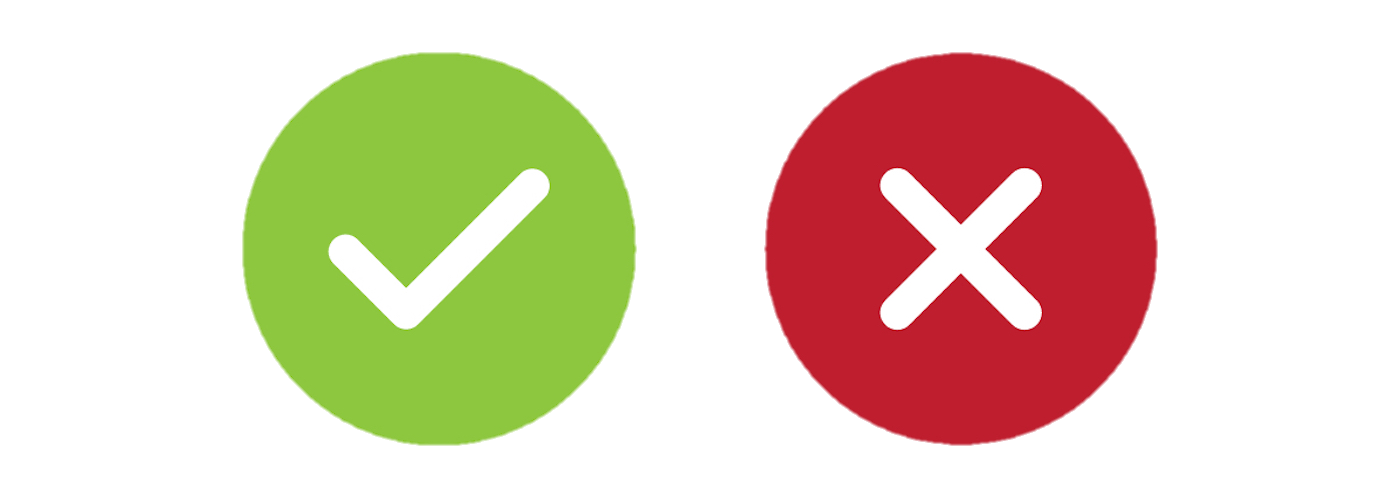 Finnish student’s have far less homework than in Western countries, and often the homework is optional.
Finland’s Education System (True / False)
They are not evaluated until they are teenagers.
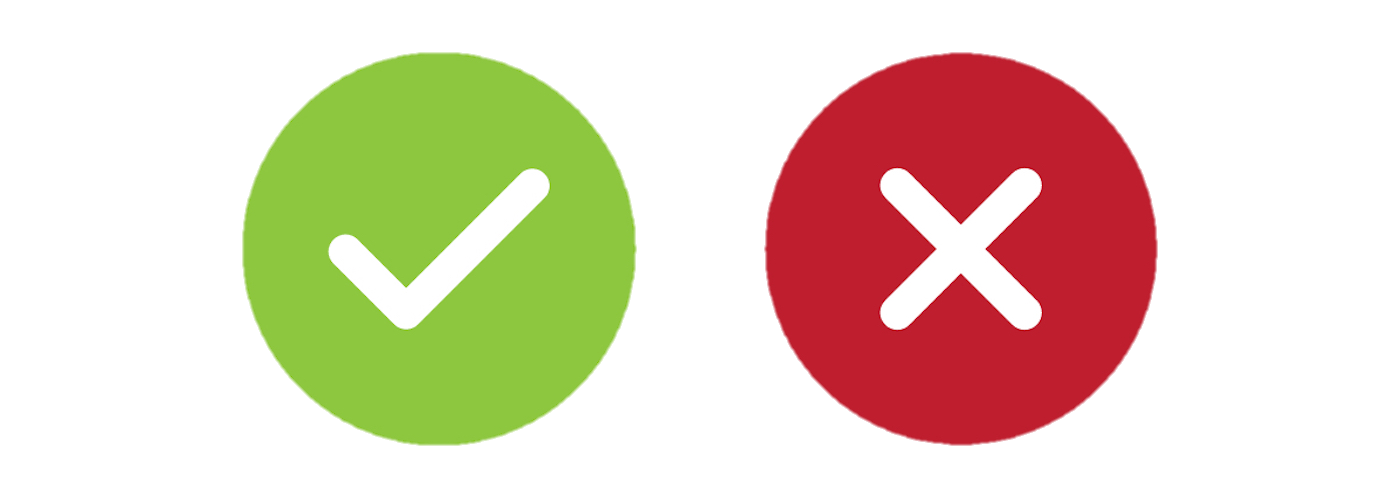 Results from tests are not released and participation is not mandatory.
Finland’s Education System (True / False)
Exams are voluntary.
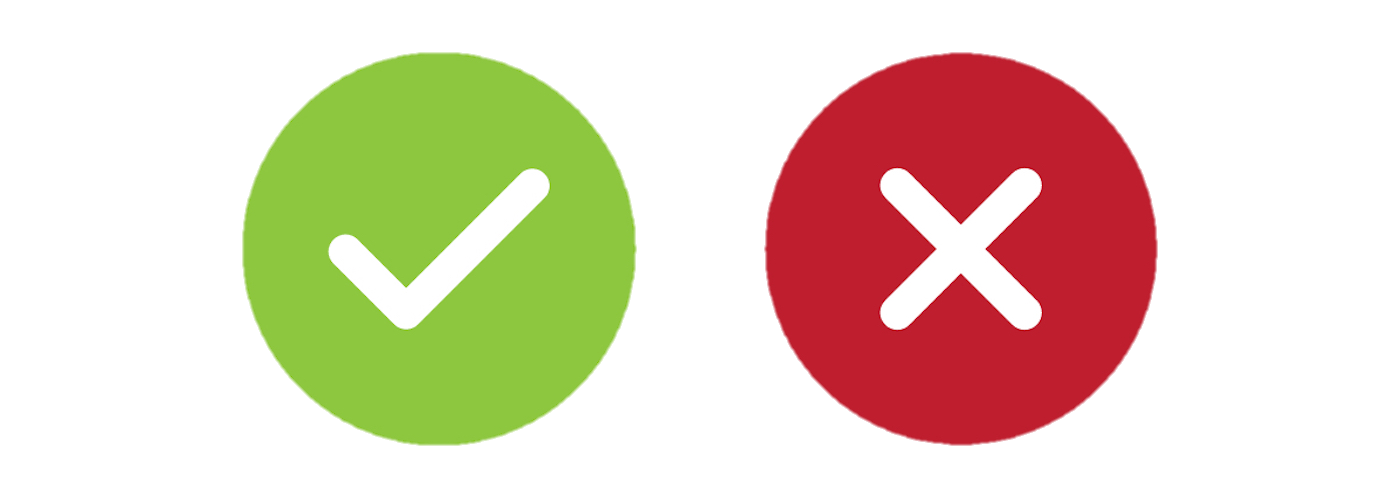 There is only 1 standardized exam taken at the end of high school (National Matriculation Exam).
However, it is no longer required to enter university.
Finland’s Education System (True / False)
There is no competition between students or schools
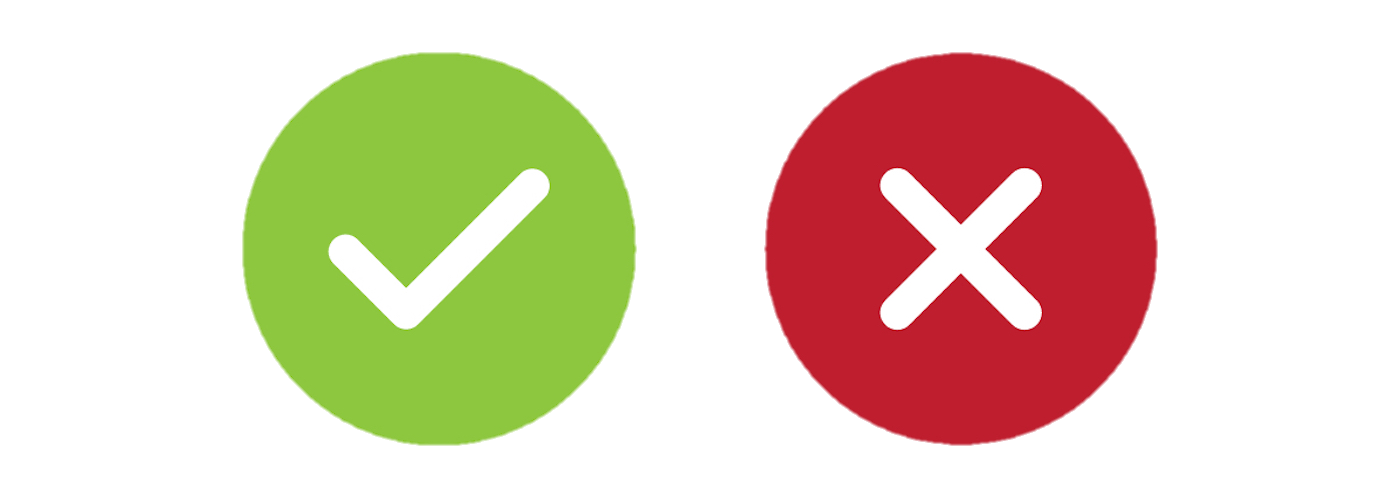 Instead of focusing on competition, Finland focuses on cooperation.
Finland’s Education System (True / False)
Finland has one of the best educational systems.
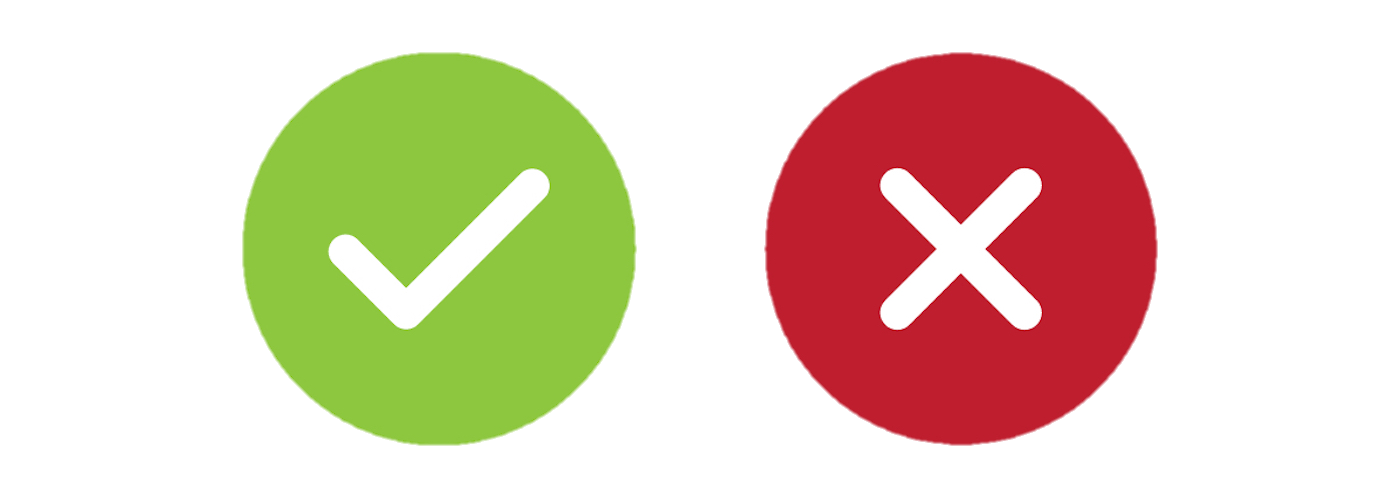 World Top 20 (2019) ranks Finland 2nd only to Korea in best educational systems.  But they note the difference in educational philosophy, by mentioning the high rates of depression and mental fatigue present in Korean students.
Finland’s Education System (True / False)
Finland tuition is one of the highest in the world for elementary school.
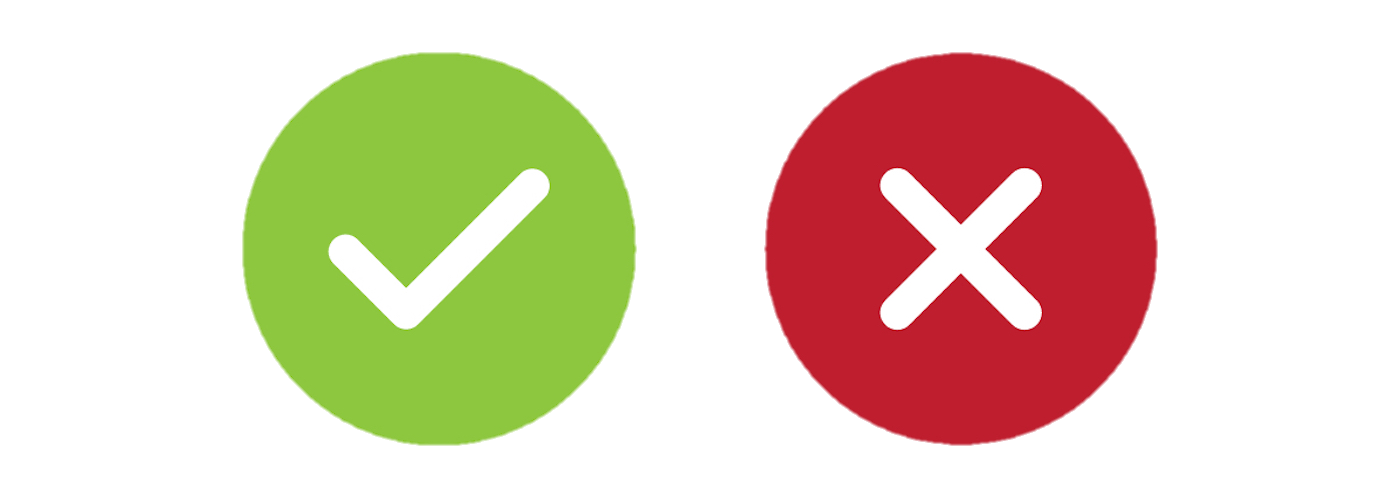 The educational system is publically funded.  
There is no tuition.
Finland’s Education System (True / False)
The lack of standardization has lead to a large disparity between schools in educational outcomes.
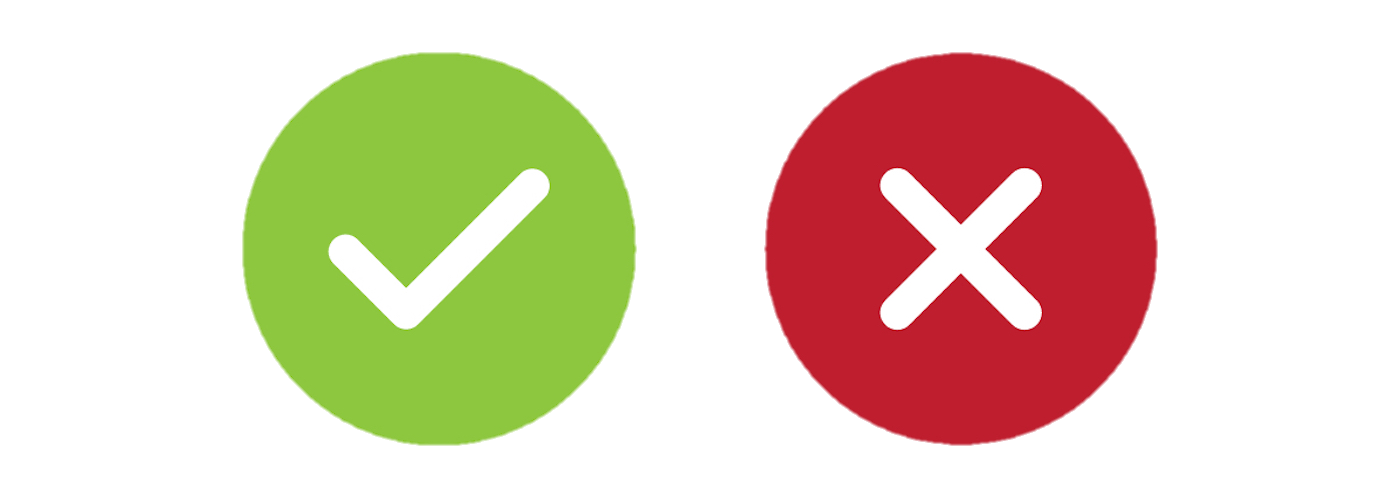 Finland has one of the lowest disparities between schools according to 2018 PISA results.
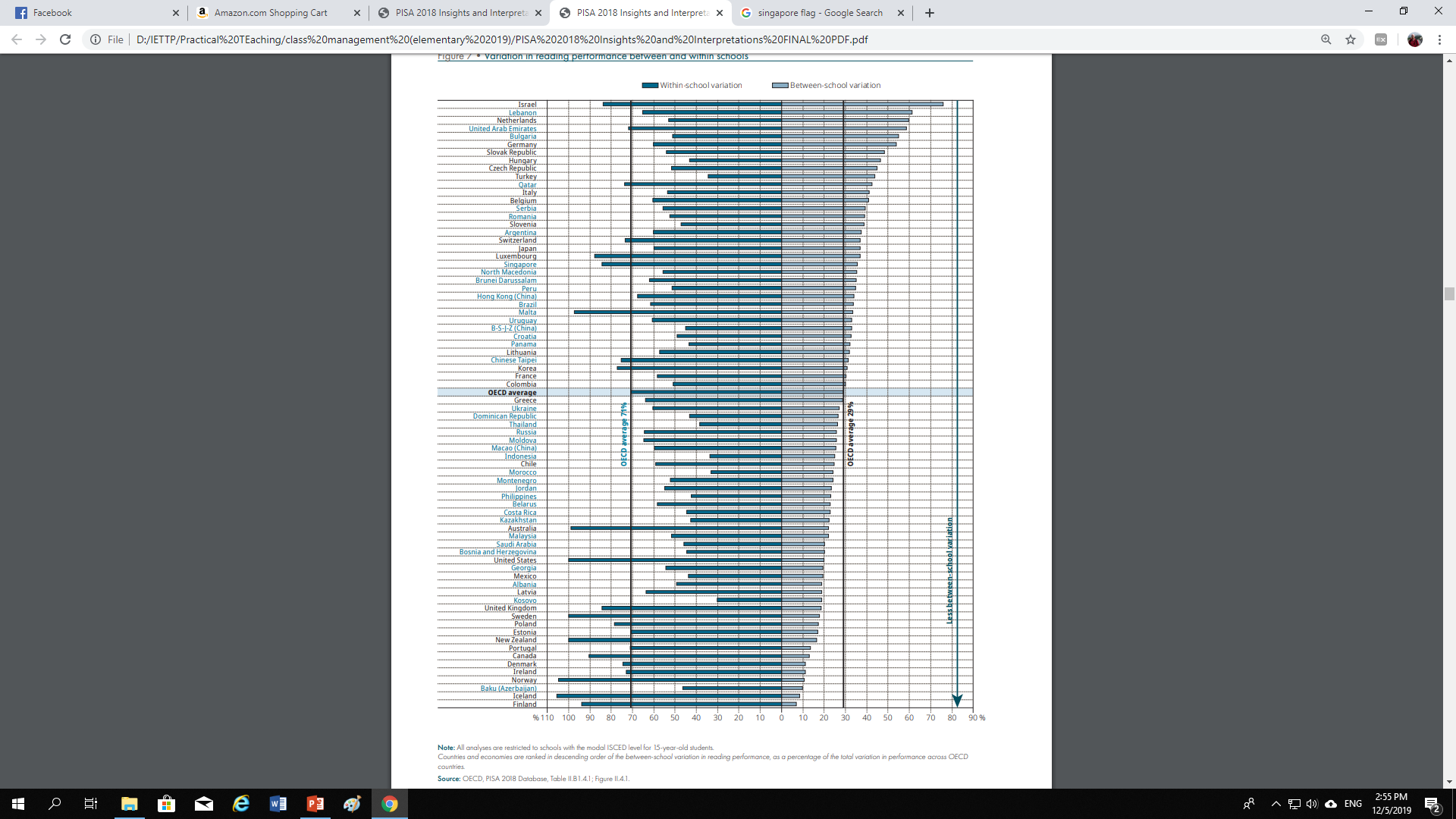 Finland’s Education System (True / False)
Finnish teachers are not held accountable
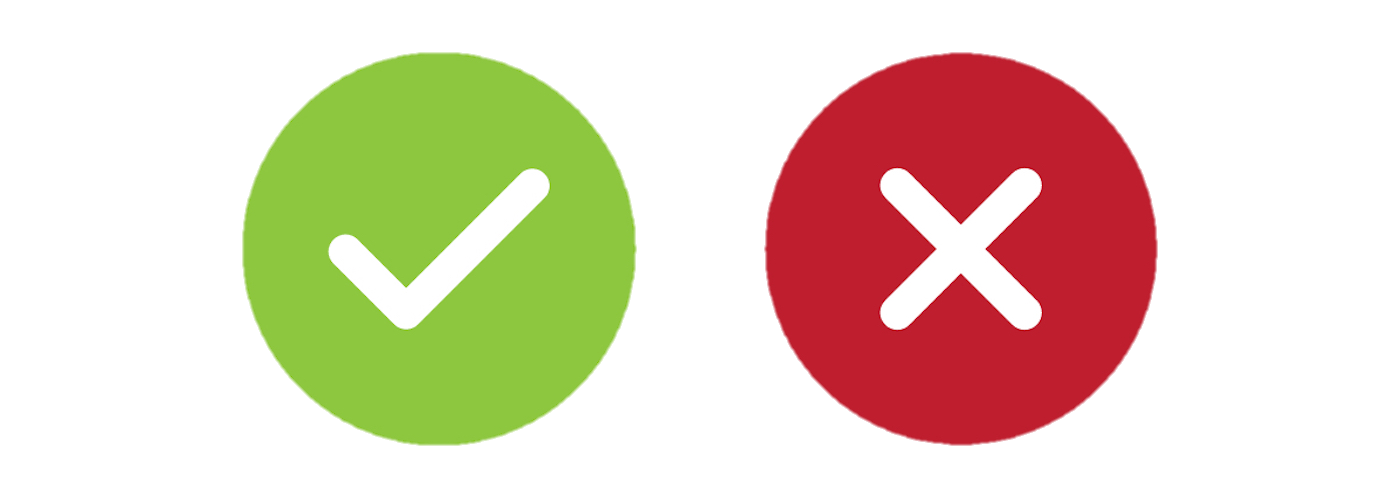 “There’s no word for accountability in Finnish… Accountability is something that is left when responsibility has been subtracted.”
- Pasi Sahlberg
Finland’s Education System (True / False)
Students can have the same teacher for up to 6 years.
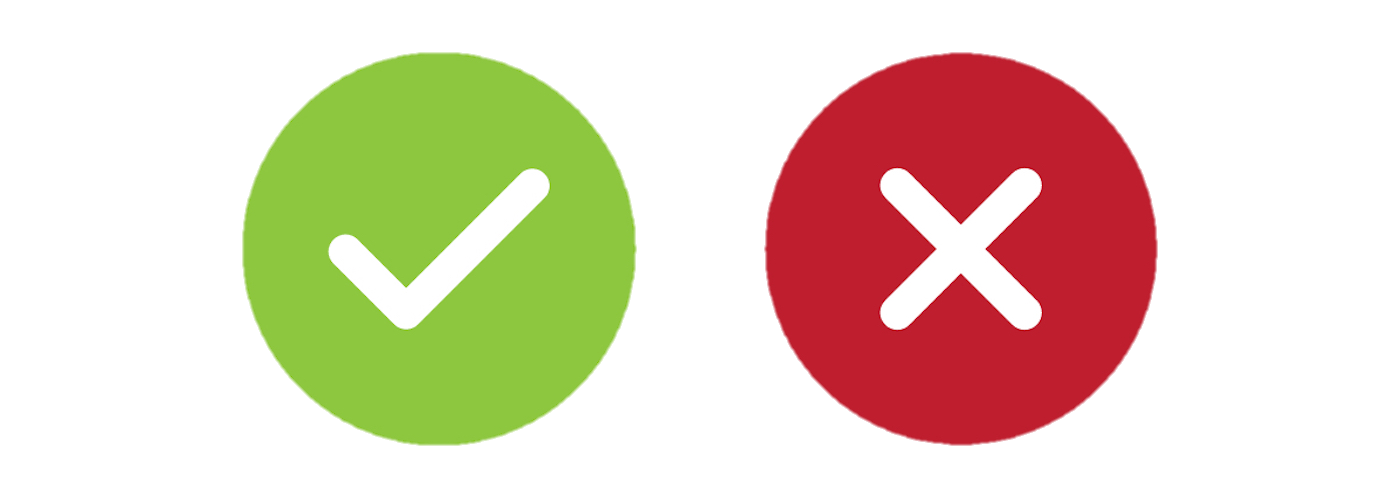 Teachers take on the role of a mentor.  
It builds trust and bonding. 
See progress on individual level.  
There is no passing along to the next teacher.
Since the 1980s, Finnish educators have focused on making these basics a priority:
Education should be an instrument to balance out social inequality.  
All students receive free school meals.
Ease of access to health care
Psychological counseling 
Individual guidance
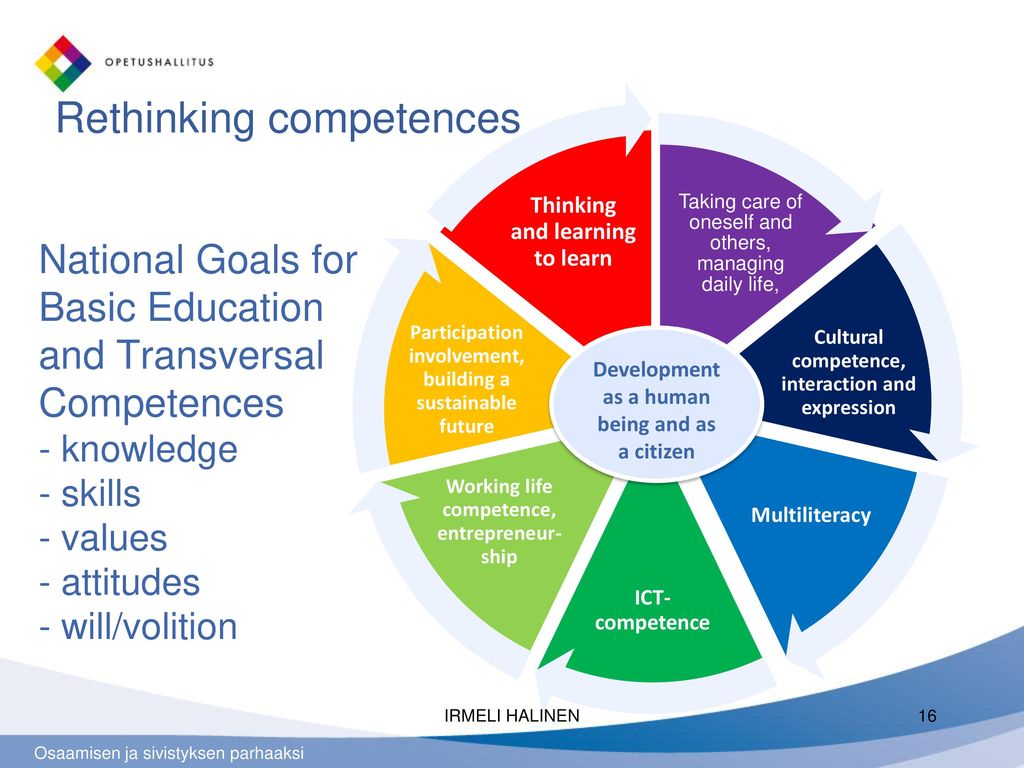 Phenomenon-Based Education 
Current events 
Inter-disciplinary 
4 Cs (collaboration, communication, creativity, and critical thinking)
https://www.youtube.com/watch?v=4ipk3dWsrXE
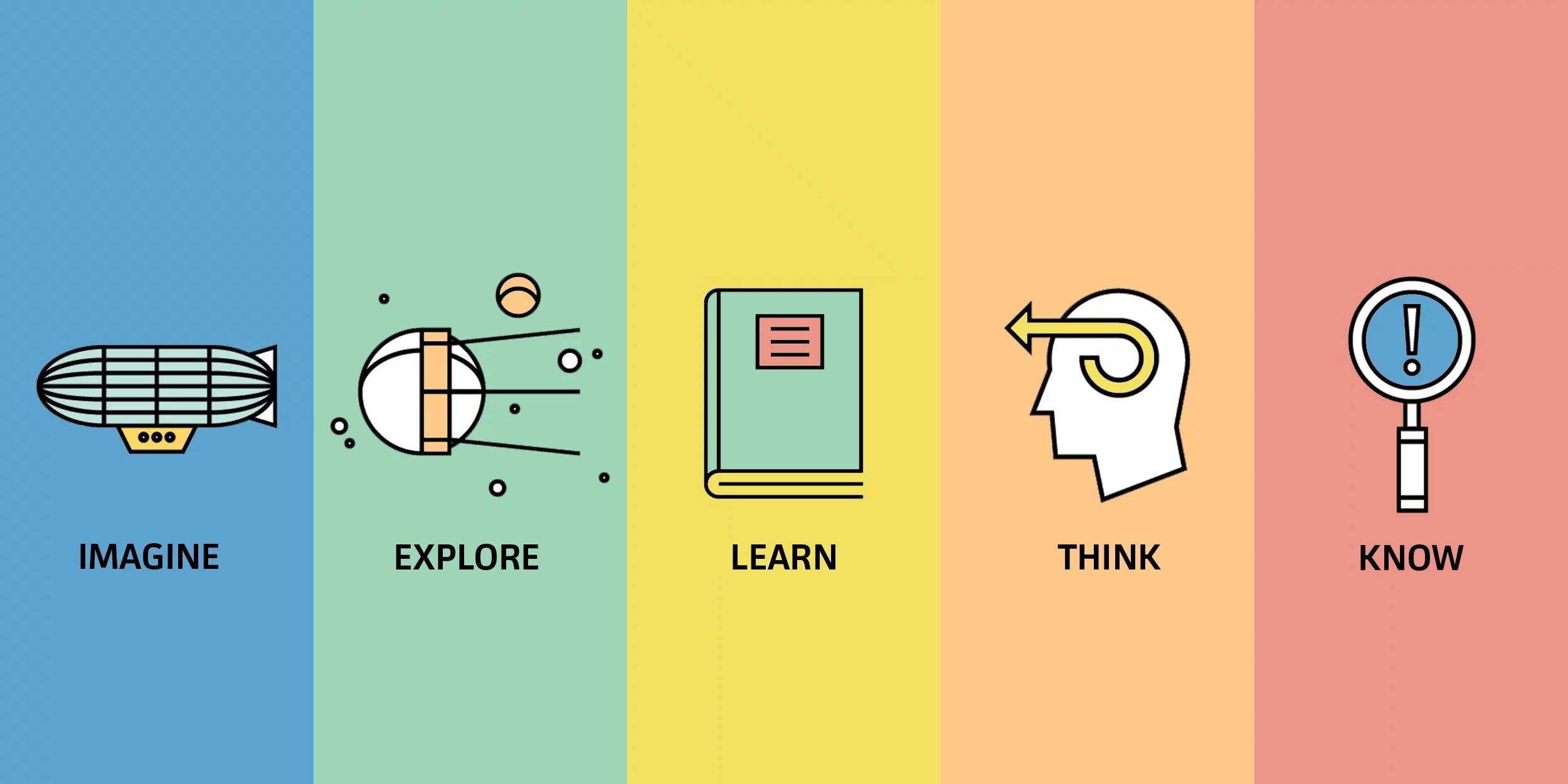 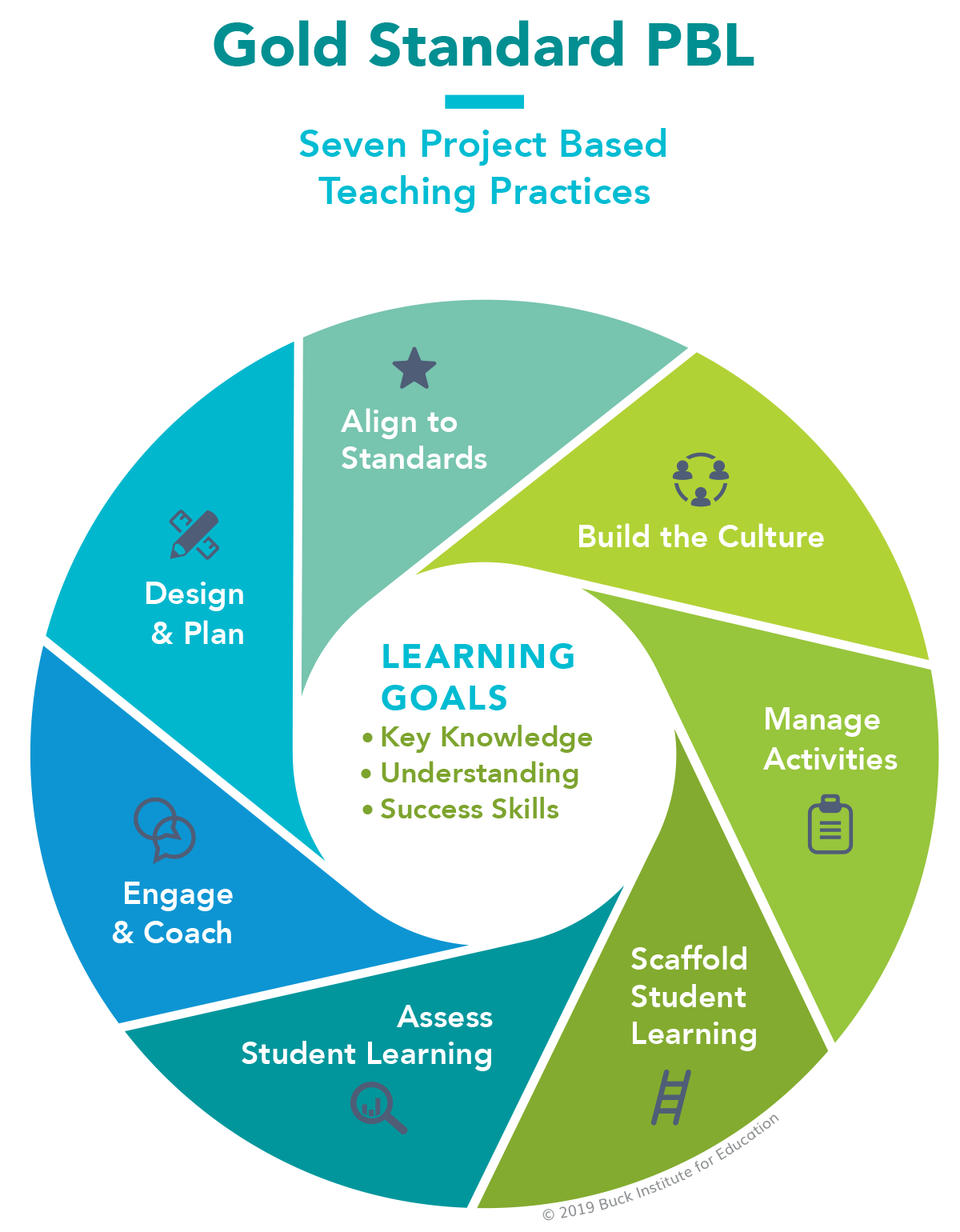 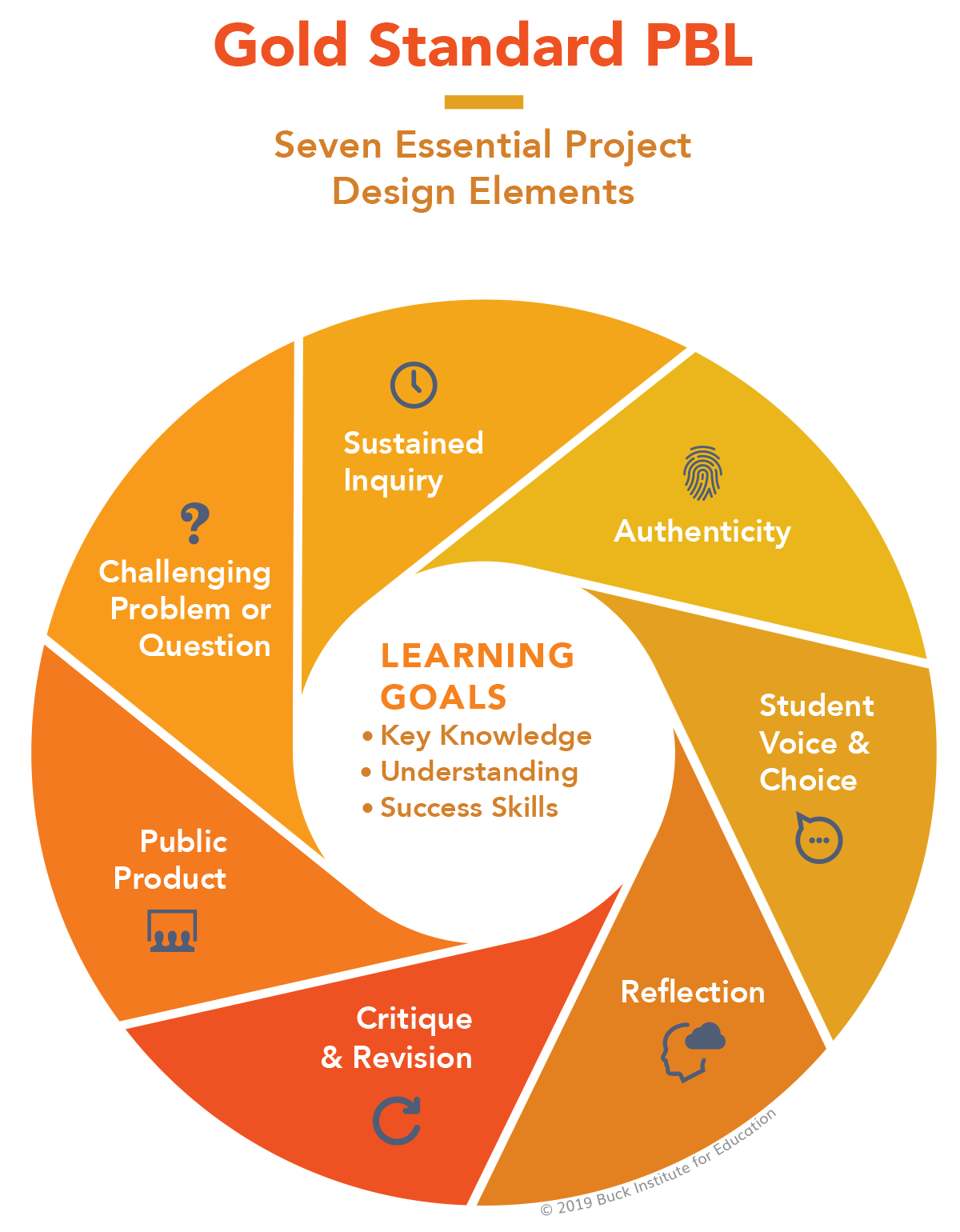 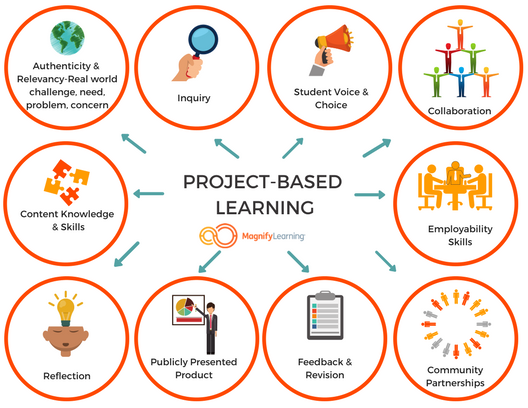